Η  οργανωμένη φροντιστηριακή εκπαίδευση στην  σύγχρονη Ελλάδα
Η εκμάθηση ξένων γλωσσών &ο ρόλος τωνΚέντρων Ξένων Γλωσσών
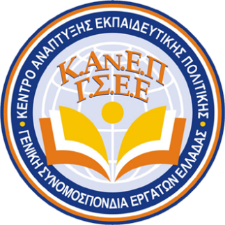 Αθήνα, 2025
Δαπάνες των ελληνικών νοικοκυριών για ξένες γλώσσες
01
Οι δαπάνες των ελληνικών νοικοκυριών για ξένες γλώσσες αποτυπώνουν την επένδυση των οικογενειών στην απόκτηση γλωσσικών δεξιοτήτων μέσω εξωσχολικών υπηρεσιών. Τα στοιχεία προέρχονται από την Ετήσια Έρευνα Οικογενειακών Προϋπολογισμών της ΕΛ.ΣΤΑΤ., η οποία επιτρέπει την αποτύπωση του εύρους και της διαχρονικής εξέλιξης των σχετικών δαπανών σε εθνικό επίπεδο.
Η παρούσα ενότητα επικεντρώνεται στην πορεία των δαπανών για ξένες γλώσσες την τελευταία δεκαετία, στην κατανομή τους ανά βαθμίδα εκπαίδευσης, καθώς και σε βασικούς κοινωνικο-οικονομικούς παράγοντες διαφοροποίησης, αναδεικνύοντας τις τάσεις και τις ανισότητες που σχετίζονται με την πρόσβαση στην ξενόγλωσση εκπαίδευση.
Δαπάνες των ελληνικών νοικοκυριών για ξένες γλώσσες
Η  οργανωμένη φροντιστηριακή εκπαίδευση στην  σύγχρονη Ελλάδα
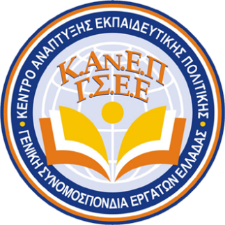 3
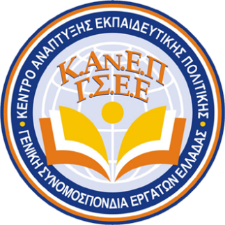 Συνολική ετήσια δαπάνη των νοικοκυριών για ξένες γλώσσες(σε τρέχουσες και σταθερές τιμές (έτος βάσης 2023) σε εκατ.€) την περίοδο 2013-2023
Μεταβολή 2022-2023
12,6%
8,8%
Το 2023, τα ελληνικά νοικοκυριά δαπάνησαν περίπου 777 εκατ. € για ξένες γλώσσες, σημειώνοντας αύξηση κατά 9,1% σε σχέση με το 2013 (712 εκατ. €) σε τρέχουσες τιμές. Οι δαπάνες παρουσίασαν πτώση από το 2013 έως το 2017, με χαμηλότερο σημείο το 2017 (609,5 εκατ. €), ενώ από το 2018 και μετά αυξήθηκαν σταδιακά. Σε σταθερές τιμές, η πραγματική μείωση την περίοδο αναφοράς είναι 1,9%, αντικατοπτρίζοντας την οικονομική κατάσταση των νοικοκυριών και την επίδραση της οικονομικής κρίσης και της πανδημίας COVID-19. Παρά τη μείωση, η ελληνική οικογένεια συνεχίζει να επενδύει  στην εκμάθηση ξένων γλωσσών των παιδιών της, δείχνοντας τη σημασία τους για την εκπαιδευτική και επαγγελματική τους ανάπτυξη.
Δαπάνες των ελληνικών νοικοκυριών για ξένες γλώσσες
Η  οργανωμένη φροντιστηριακή εκπαίδευση στην  σύγχρονη Ελλάδα
Πηγή: Έρευνα Οικογενειακών Προϋπολογισμών - ΕΛ.ΣΤΑΤ.
Επεξεργασία: ΚΑΝΕΠ/ΓΣΕΕ
4
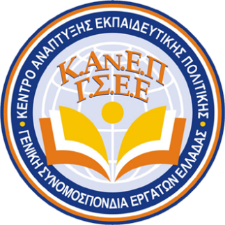 Συνολική ετήσια δαπάνη των νοικοκυριών για ξένες γλώσσες
ως % του συνόλου των αγορών τουςτην περίοδο 2013-2023
Μεταβολή 2013-2023
-4,1%
Το ποσοστό των συνολικών δαπανών των νοικοκυριών που κατευθύνεται στη διδασκαλία ξένων γλωσσών διατηρείται σταθερό κοντά στο 0,9%, με εξαίρεση την κορύφωση του 2020 (1,05%) – μια τάση που αντανακλά ενδεχομένως την πίεση που ασκεί η ακρίβεια στα βασικά αγαθά. Παρότι το 2023 η απόλυτη δαπάνη για ξένες γλώσσες αυξάνεται σημαντικά (777 εκατ. €), ως ποσοστό επί των συνολικών δαπανών υπολείπεται των προγενέστερων ετών, γεγονός που αντανακλά ότι η αύξηση στις γενικές καταναλωτικές δαπάνες δεν συνοδεύτηκε από ανάλογη αύξηση στις δαπάνες για ξένες γλώσσες.
Δαπάνες των ελληνικών νοικοκυριών για ξένες γλώσσες
Η  οργανωμένη φροντιστηριακή εκπαίδευση στην  σύγχρονη Ελλάδα
Πηγή: Έρευνα Οικογενειακών Προϋπολογισμών - ΕΛ.ΣΤΑΤ.
Επεξεργασία: ΚΑΝΕΠ/ΓΣΕΕ
5
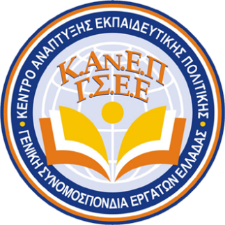 Συνολική ετήσια δαπάνη των νοικοκυριών για ξένες γλώσσες κατά βαθμίδα εκπαίδευσης(σε εκατ.€) το 2023
Η κατανομή των δαπανών για ξένες γλώσσες αντανακλά την αυξημένη ζήτηση στην δευτεροβάθμια εκπαίδευση, όπου συνήθως πολλοί μαθητές ξεκινούν την εκμάθηση μιας δεύτερης ξένης γλώσσας πέραν της αγγλικής.
777 εκατ. €
Δαπάνες των ελληνικών νοικοκυριών για ξένες γλώσσες
Η  οργανωμένη φροντιστηριακή εκπαίδευση στην  σύγχρονη Ελλάδα
Πηγή: Έρευνα Οικογενειακών Προϋπολογισμών - ΕΛ.ΣΤΑΤ.
Επεξεργασία: ΚΑΝΕΠ/ΓΣΕΕ
6
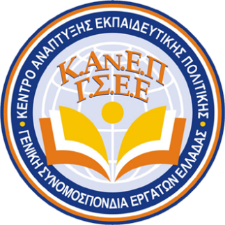 Συνολική ετήσια δαπάνη των νοικοκυριών για ξένες γλώσσες κατά βαθμίδα εκπαίδευσης(τρέχουσες τιμές σε εκατ.€) την περίοδο 2013-2023
Μεταβολή 2013-23
ξένες γλώσσες πρωτοβάθμια εκπαίδευση
Η σταθερή διαχρονική αύξηση της δαπάνης για ξένες γλώσσες στην πρωτοβάθμια εκπαίδευση καταδεικνύει την αυξανόμενη ανάγκη των νοικοκυριών για εκμάθηση ξένων γλωσσών από μικρή ηλικία, παρά την οικονομική επιβάρυνση.
+48,8%
ξένες γλώσσες δευτεροβάθμια εκπαίδευση
Η δαπάνη για ξένες γλώσσες στη δευτεροβάθμια εκπαίδευση εμφανίζεται μειωμένη κατά 13,6% σε σχέση με το 2013. Ωστόσο, από το 2016 και μετά κυμαίνεται σε σχετικά σταθερά επίπεδα, με αισθητή άνοδο το 2023, που ενδεχομένως αποτυπώνει είτε μια τάση ανάκαμψης είτε τη γενικότερη πίεση της ακρίβειας.
-13,6%
Δαπάνες των ελληνικών νοικοκυριών για ξένες γλώσσες
Η  οργανωμένη φροντιστηριακή εκπαίδευση στην  σύγχρονη Ελλάδα
ξένες γλώσσες για άτομα που δεν παρακολουθούν κάποια βαθμίδα
Από το 2020 και μετά, η κατηγορία παρουσιάζει σημαντική αύξηση (+27,3%), πιθανώς λόγω της αυξημένης ανάγκης για επαγγελματική κατάρτιση και της άνθισης των online προγραμμάτων κατά την πανδημία.
+22,8%
Πηγή: Έρευνα Οικογενειακών Προϋπολογισμών - ΕΛ.ΣΤΑΤ.
Επεξεργασία: ΚΑΝΕΠ/ΓΣΕΕ
7
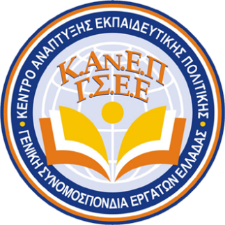 Μέση ετήσια δαπάνη των νοικοκυριών για ξένες γλώσσες ως ποσοστό του συνόλου των αγορών τους κατά βαθμό αστικότηταςτην περίοδο 2013-2023
Σύνολοχώρας2023
0,90%
Λόγος max/min2023
1,1 φορές
Δαπάνες των ελληνικών νοικοκυριών για ξένες γλώσσες
Η  οργανωμένη φροντιστηριακή εκπαίδευση στην  σύγχρονη Ελλάδα
Πηγή: Έρευνα Οικογενειακών Προϋπολογισμών - ΕΛ.ΣΤΑΤ.
Επεξεργασία: ΚΑΝΕΠ/ΓΣΕΕ
8
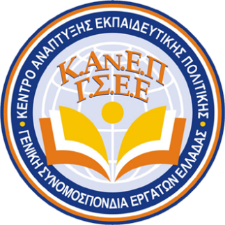 Μέση ετήσια δαπάνη των νοικοκυριών για ξένες γλώσσες ως ποσοστό του συνόλου των αγορών τους κατά περιφέρειατην περίοδο 2014-2023
Σύνολοχώρας2023
0,90%
Λόγος max/min2023
2,4 φορές
Δαπάνες των ελληνικών νοικοκυριών για ξένες γλώσσες
Η  οργανωμένη φροντιστηριακή εκπαίδευση στην  σύγχρονη Ελλάδα
Λόγος top3/bottom32023
1,9 φορές
Πηγή: Έρευνα Οικογενειακών Προϋπολογισμών - ΕΛ.ΣΤΑΤ.
Επεξεργασία: ΚΑΝΕΠ/ΓΣΕΕ
9
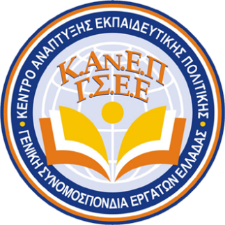 Δαπάνη των νοικοκυριών για ξένες γλώσσες ως ποσοστό του συνόλου των αγορών τους κατά τάξεις μηνιαίου εισοδήματοςτην περίοδο 2014-2023
Σύνολοχώρας2023
0,90%
Λόγος max/min2023
3,2 φορές
Δαπάνες των ελληνικών νοικοκυριών για ξένες γλώσσες
Η  οργανωμένη φροντιστηριακή εκπαίδευση στην  σύγχρονη Ελλάδα
Λόγος top3/bottom32023
1,7 φορές
Πηγή: Έρευνα Οικογενειακών Προϋπολογισμών - ΕΛ.ΣΤΑΤ.
Επεξεργασία: ΚΑΝΕΠ/ΓΣΕΕ
10
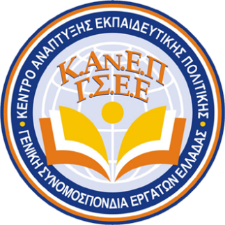 Δαπάνη των νοικοκυριών για ξένες γλώσσες ως ποσοστό του συνόλου των αγορών τους κατά σύνθεση του νοικοκυριούτην περίοδο 2013-2023
Σύνολοχώρας2023
0,90%
Λόγος max/min2023
12,5 φορές
Δαπάνες των ελληνικών νοικοκυριών για ξένες γλώσσες
Η  οργανωμένη φροντιστηριακή εκπαίδευση στην  σύγχρονη Ελλάδα
Λόγος top3/bottom32023
1,8 φορές
Πηγή: Έρευνα Οικογενειακών Προϋπολογισμών - ΕΛ.ΣΤΑΤ.
Επεξεργασία: ΚΑΝΕΠ/ΓΣΕΕ
11
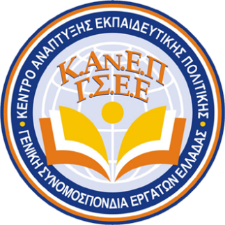 Μέση ετήσια δαπάνη των νοικοκυριών για ξένες γλώσσες ως ποσοστό του συνόλουτων αγορών τους κατά ηλικιακή ομάδα του υπεύθυνου του νοικοκυριούτην περίοδο 2013-2023
Σύνολοχώρας2023
167,9€
Λόγος max/min2023
65,0 φορές
Δαπάνες των ελληνικών νοικοκυριών για ξένες γλώσσες
Η  οργανωμένη φροντιστηριακή εκπαίδευση στην  σύγχρονη Ελλάδα
Λόγος top3/bottom32023
8,3 φορές
Πηγή: Έρευνα Οικογενειακών Προϋπολογισμών - ΕΛ.ΣΤΑΤ.
Επεξεργασία: ΚΑΝΕΠ/ΓΣΕΕ
Η διδασκαλία των ξένων γλωσσών στη πρωτοβάθμια & δευτεροβάθμια εκπαίδευση
02
Πόσες και ποιες ξένες γλώσσες διδάσκονται στα σχολεία της Ευρώπης; Πως διαφοροποιούνται οι εκπαιδευτικές βαθμίδες σε αυτό το θέμα; Ποια είναι η επίδοση της Ελλάδας σε σύγκριση με τα υπόλοιπα κράτη-μέλη της ΕΕ; Πόσο διαφοροποιούνται τα κράτη-μέλη; Πώς έχει εξελιχθεί η διδασκαλία ξένων γλωσσών την τελευταία δεκαετία 2013-2022;
Τα δεδομένα προέρχονται από την Eurostat – UOE, παρέχοντας μια συγκριτική ανάλυση της διδασκαλίας ξένων γλωσσών στην πρωτοβάθμια και δευτεροβάθμια εκπαίδευση σε ολόκληρη την Ευρωπαϊκή Ένωση.
Η διδασκαλία των ξένων γλωσσών στα σχολεία
Η  οργανωμένη φροντιστηριακή εκπαίδευση στην  σύγχρονη Ελλάδα
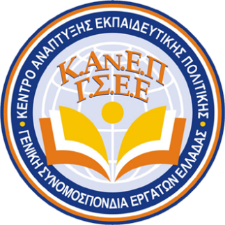 13
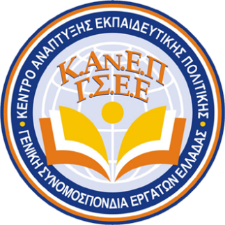 Ποσοστό μαθητών που διδάσκονται μια, δύο ή και περισσότερες ξένες γλώσσες(στην Ελλάδα και την ΕΕ-27 την περίοδο 2013-2022)
14η2013
17η2013
12η2013
23η2013
11η
14η
0%
+1%
+5%
+4%
0%
+1%
+36%
+30%
15η
19η
Η διδασκαλία των ξένων γλωσσών στα σχολεία
Η  οργανωμένη φροντιστηριακή εκπαίδευση στην  σύγχρονη Ελλάδα
Πηγή: Eurostat – UOE
Επεξεργασία: ΚΑΝΕΠ/ΓΣΕΕ
ΕΕ-27
1 γλώσσα	2 ή και περισσότερες

Ελλάδα
1 γλώσσα	2 ή και περισσότερες
14
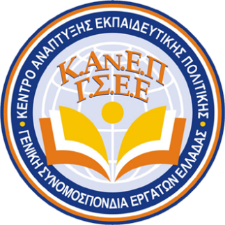 Ποσοστό μαθητών που διδάσκονται δύο ή και περισσότερες ξένες γλώσσες(την περίοδο 2013-2022)
7η2013
3η
Μεταβολή 2013-2022
3η2013
Πρωτοβάθμια εκπαίδευση
+34,7%
3η
Μεταβολή 2013-2022
Κατώτερη δευτεροβάθμια εκπαίδευση
Η διδασκαλία των ξένων γλωσσών στα σχολεία
Η  οργανωμένη φροντιστηριακή εκπαίδευση στην  σύγχρονη Ελλάδα
+1,3%
2013	2022
Πηγή: Eurostat – UOE
Επεξεργασία: ΚΑΝΕΠ/ΓΣΕΕ
15
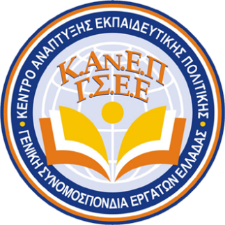 Ποσοστό μαθητών που διδάσκονται δύο ή και περισσότερες ξένες γλώσσες(την περίοδο 2013-2022)
25η2013
27η2013
Ανώτερη δευτεροβάθμια - γενική
18η
Μεταβολή 2013-2022
+2279%
Ανώτερη δευτεροβάθμια - επαγγελματική
Η διδασκαλία των ξένων γλωσσών στα σχολεία
Η  οργανωμένη φροντιστηριακή εκπαίδευση στην  σύγχρονη Ελλάδα
23η
Μεταβολή 2013-2022
+700%
2013	2022
Πηγή: Eurostat – UOE
Επεξεργασία: ΚΑΝΕΠ/ΓΣΕΕ
16
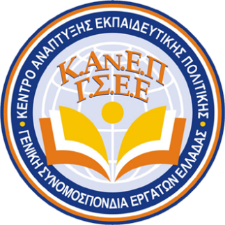 Ξένες γλώσσες που διδάσκονται στα σχολεία στην ΕΕ-27 και την Ελλάδα(% μαθητών πρωτοβάθμιας και δευτεροβάθμιας εκπαίδευσης ανά ξένη γλώσσα την περίοδο 2013-2022)
Η διδασκαλία των ξένων γλωσσών στα σχολεία
Η  οργανωμένη φροντιστηριακή εκπαίδευση στην  σύγχρονη Ελλάδα
Πηγή: Eurostat – UOE
Επεξεργασία: ΚΑΝΕΠ/ΓΣΕΕ
17
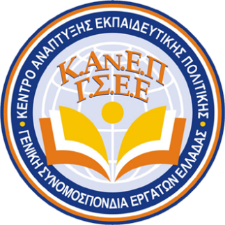 Χρόνος διδασκαλίας για το μάθημα της γλώσσας διδασκαλίας και για τα μαθήματα ξένων γλωσσών στους 15χρονους μαθητές(εβδομαδιαίες ώρες διδασκαλίας το έτος 2018)
26η
Η διδασκαλία των ξένων γλωσσών στα σχολεία
Η  οργανωμένη φροντιστηριακή εκπαίδευση στην  σύγχρονη Ελλάδα
Πηγή: OECD, PISA 2018
Επεξεργασία: ΚΑΝΕΠ/ΓΣΕΕ
Γνώση ξένων γλωσσών από τους ενήλικες
03
Πόσες και ποιες ξένες γλώσσες γνωρίζουν οι ευρωπαίοι πολίτες; Σε ποιο βαθμό τις μιλούν; Ποια είναι η επίδοση της Ελλάδας σε σύγκριση με τα υπόλοιπα κράτη-μέλη της ΕΕ; Ποιοι είναι οι δημογραφικοί και οι κοινωνικοοικονομικοί παράγοντες διαφοροποίησης; Πώς εξελίχθηκε η γνώση ξένων γλωσσών την περίοδο 2011-2022;
Τα δεδομένα προέρχονται από την Έρευνα Εκπαίδευσης Ενηλίκων (AES) της Eurostat.
Γνώση ξένων γλωσσών από τους ενήλικες
Η  οργανωμένη φροντιστηριακή εκπαίδευση στην  σύγχρονη Ελλάδα
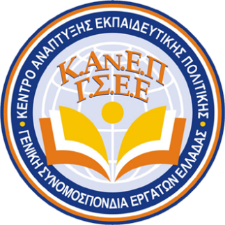 19
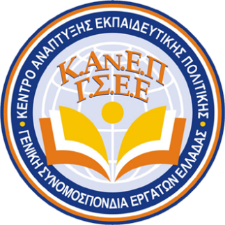 Αριθμός ξένων γλωσσών που γνωρίζουν οι ενήλικες (αυτοαναφερόμενος)(Ποσοστό ατόμων ηλικίας 25-64 ετών ανά κατηγορία την περίοδο 2011-2022)
22η2011
3η2011
20η
Μεταβολή 2011-2022
καμία γλώσσα
-31,3%
2η
Μεταβολή 2011-2022
1 γλώσσα
Γνώση ξένων γλωσσών από τους ενήλικες
Η  οργανωμένη φροντιστηριακή εκπαίδευση στην  σύγχρονη Ελλάδα
+27,9%
2011	2022
Πηγή: Eurostat – Adult Education Survey
Επεξεργασία: ΚΑΝΕΠ/ΓΣΕΕ
20
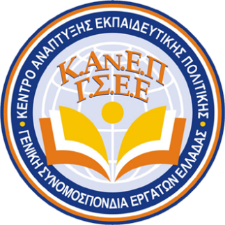 Αριθμός ξένων γλωσσών που γνωρίζουν οι ενήλικες (αυτοαναφερόμενος)(Ποσοστό ατόμων ηλικίας 25-64 ετών ανά κατηγορία την περίοδο 2011-2022)
22η2011
22η2011
25η
Μεταβολή 2011-2022
2 γλώσσες
+7,4%
25η
Μεταβολή 2011-2022
3 ή περισσότερες γλώσσες
Γνώση ξένων γλωσσών από τους ενήλικες
Η  οργανωμένη φροντιστηριακή εκπαίδευση στην  σύγχρονη Ελλάδα
+3,3%
2011	2022
Πηγή: Eurostat – Adult Education Survey
Επεξεργασία: ΚΑΝΕΠ/ΓΣΕΕ
21
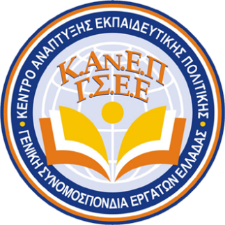 Επίπεδο της ξένης γλώσσας που γνωρίζουν καλύτερα οι ενήλικες (αυτοαναφερόμενο)(άτομα ηλικίας 25-64 ετών το έτος 2022)
24η2011
18η
Γνώση ξένων γλωσσών από τους ενήλικες
Η  οργανωμένη φροντιστηριακή εκπαίδευση στην  σύγχρονη Ελλάδα
Πηγή: Eurostat – Adult Education Survey
Επεξεργασία: ΚΑΝΕΠ/ΓΣΕΕ
22
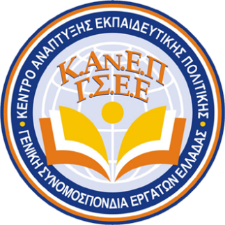 Ποσοστό ενηλίκων που δηλώνουν ότι γνωρίζουν άριστα την καλύτερα γνωστή ξένη γλώσσα στην Ελλάδα και την ΕΕ-27(άτομα ηλικίας 25-64 ετών την περίοδο 2011-2022)
Μεταβολή 2011-2022
+17,9%
Μεταβολή 2011-2022
+104,1%
Γνώση ξένων γλωσσών από τους ενήλικες
Η  οργανωμένη φροντιστηριακή εκπαίδευση στην  σύγχρονη Ελλάδα
Πηγή: Eurostat – Adult Education Survey
Επεξεργασία: ΚΑΝΕΠ/ΓΣΕΕ
23
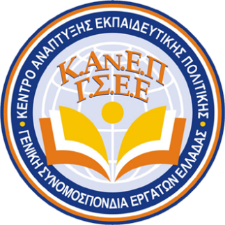 Ποσοστό ενηλίκων (ηλικίας 25-64 ετών) που δηλώνουν ότι γνωρίζουν 2 ή περισσότερες ξένες γλώσσες στην Ελλάδατην περίοδο 2011-2022 (%)
Σύνολοχώρας2022
16,2%
Η εκμάθηση ξένων γλωσσών στην ΕΕ
Η  οργανωμένη φροντιστηριακή εκπαίδευση στην  σύγχρονη Ελλάδα
2011	2022	% μεταβολή
Πηγή: Eurostat – Adult Education Survey
Επεξεργασία: ΚΑΝΕΠ/ΓΣΕΕ
24
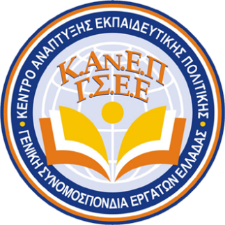 Ποσοστό ενηλίκων (ηλικίας 25-64 ετών) που δηλώνουν ότι γνωρίζουν 2 ή περισσότερες ξένες γλώσσες στην Ελλάδατην περίοδο 2011-2022 (%)
Σύνολοχώρας2022
16,2%
Γνώση ξένων γλωσσών από τους ενήλικες
Η  οργανωμένη φροντιστηριακή εκπαίδευση στην  σύγχρονη Ελλάδα
2011	2022	% μεταβολή
Πηγή: Eurostat – Adult Education Survey
Επεξεργασία: ΚΑΝΕΠ/ΓΣΕΕ
25
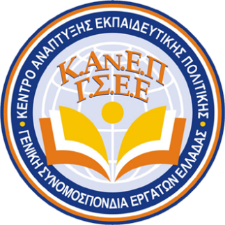 Ποσοστό ενηλίκων  (ηλικίας 25-64 ετών) που δηλώνουν ότι γνωρίζουν άριστα την πιο ευρέως γνωστή ξένη γλώσσα στην Ελλάδατην περίοδο 2011-2022 (%)
Σύνολοχώρας2022
26,8%
Γνώση ξένων γλωσσών από τους ενήλικες
Η  οργανωμένη φροντιστηριακή εκπαίδευση στην  σύγχρονη Ελλάδα
2011	2022	% μεταβολή
Πηγή: Eurostat – Adult Education Survey
Επεξεργασία: ΚΑΝΕΠ/ΓΣΕΕ
26
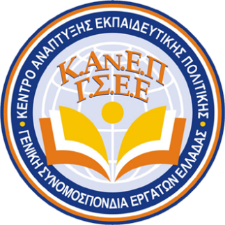 Ποσοστό ενηλίκων  (ηλικίας 25-64 ετών) που δηλώνουν ότι γνωρίζουν άριστα την πιο ευρέως γνωστή ξένη γλώσσα στην Ελλάδατην περίοδο 2011-2022 (%)
Σύνολοχώρας2022
26,8%
Γνώση ξένων γλωσσών από τους ενήλικες
Η  οργανωμένη φροντιστηριακή εκπαίδευση στην  σύγχρονη Ελλάδα
2011	2022	% μεταβολή
Πηγή: Eurostat – Adult Education Survey
Επεξεργασία: ΚΑΝΕΠ/ΓΣΕΕ
Στάσεις & απόψεις γονέων και νέων για τα Κέντρα Ξένων Γλωσσών
04
Ποια είναι η γνώμη των γονέων και των νέων για τα Κέντρα Ξένων Γλωσσών στην Ελλάδα; Πώς αξιολογούν τη λειτουργία τους, πώς αντιλαμβάνονται τον ρόλο τους στο ευρύτερο εκπαιδευτικό τοπίο και ποιες είναι οι προσδοκίες ή οι προβληματισμοί τους για το μέλλον του θεσμού;
Η παρούσα ενότητα παρουσιάζει ευρήματα ποσοτικής έρευνας της Metron Analysis, που αποτυπώνει τη σχέση των Κέντρων Ξένων Γλωσσών με το δημόσιο σχολείο, την εικόνα τους στη συνείδηση των χρηστών τους και τη θέση τους στις σύγχρονες μορφές συμπληρωματικής εκπαίδευσης.
Στάσεις & Απόψεις γονέων και νέων για τα Κέντρα Ξένων Γλωσσών
Η  οργανωμένη φροντιστηριακή εκπαίδευση στην  σύγχρονη Ελλάδα
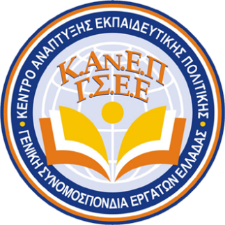 28
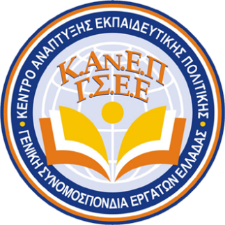 Ταυτότητα ποσοτικών ερευνών
Διεξαγωγή: Metron Analysis(*)
Ανάθεση: ΚΕΝΤΡΟ ΑΝΑΠΤΥΞΗΣ ΕΚΠΑΙΔΕΥΤΙΚΗΣ ΠΟΛΙΤΙΚΗΣ της ΓΣΕΕ (ΚΑΝΕΠ-ΓΣΕΕ)
Γονείς
Πληθυσμός έρευνας: Γονείς παιδιών 10-20 ετών
Περιοχή έρευνας: Πανελλαδικά (49% Αττική, 51% Λοιπά)
Μεθοδολογία έρευνας: Online.
Μέγεθος δείγματος: 402 άτομα.
Επιλογή δείγματος: Online panel
Περίοδος Διεξαγωγής: Σεπτέμβριος 2023
Νέοι
Πληθυσμός έρευνας: Άτομα ηλικίας 18-24 ετών
Περιοχή έρευνας: Πανελλαδικά (62% Αττική, 38% Λοιπά)
Μεθοδολογία έρευνας: Online.
Μέγεθος δείγματος: 502 άτομα.
Επιλογή δείγματος: Online panel
Περίοδος Διεξαγωγής: Σεπτέμβριος 2023
Στάσεις & απόψεις γονέων και νέων για τα Κέντρα Ξένων Γλωσσών
Η  οργανωμένη φροντιστηριακή εκπαίδευση στην  σύγχρονη Ελλάδα
(*) Η Metron Analysis είναι μέλος των European Society of Opinion and Marketing Research, Marketing Research Society, World Association of Public Opinion Research και του Συλλόγου Εταιρειών Δημοσκοπήσεων και Έρευνας Αγοράς και τηρεί πιστά τους αντίστοιχους κώδικες και αρχές επαγγελματικής πρακτικής.
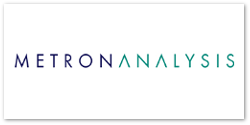 Διεξαγωγή έρευνας: Metron Analysis
Ανάθεση: ΚΑΝΕΠ/ΓΣΕΕ
29
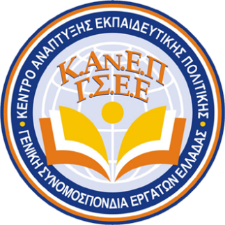 Ερ. Ποιος από τους παρακάτω είναι ο κύριος ρόλος των Κέντρων Ξένων Γλωσσών στη χώρα μας;Μία κύρια απάντηση
Στάσεις & απόψεις γονέων και νέων για τα Κέντρα Ξένων Γλωσσών
Η  οργανωμένη φροντιστηριακή εκπαίδευση στην  σύγχρονη Ελλάδα
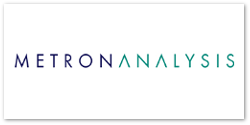 Διεξαγωγή έρευνας: Metron Analysis
Ανάθεση: ΚΑΝΕΠ/ΓΣΕΕ
30
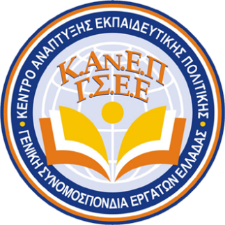 Ερ. Τι από τα παρακάτω θα λέγατε ότι είναι κυρίως τα Κέντρα Ξένων Γλωσσών;
Στάσεις & απόψεις γονέων και νέων για τα Κέντρα Ξένων Γλωσσών
Η  οργανωμένη φροντιστηριακή εκπαίδευση στην  σύγχρονη Ελλάδα
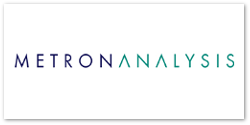 Διεξαγωγή έρευνας: Metron Analysis
Ανάθεση: ΚΑΝΕΠ/ΓΣΕΕ
31
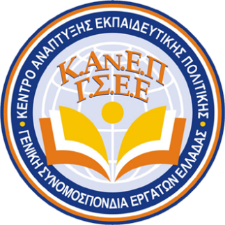 Ερ. Ποιες είναι οι τρεις κύριες ανάγκες που καλύπτουντα Κέντρα Ξένων Γλωσσών;Λίστα/Πολλαπλή έως τρεις απαντήσεις
Στάσεις & απόψεις γονέων και νέων για τα Κέντρα Ξένων Γλωσσών
Η  οργανωμένη φροντιστηριακή εκπαίδευση στην  σύγχρονη Ελλάδα
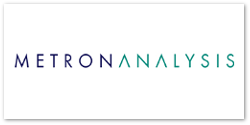 Διεξαγωγή έρευνας: Metron Analysis
Ανάθεση: ΚΑΝΕΠ/ΓΣΕΕ
32
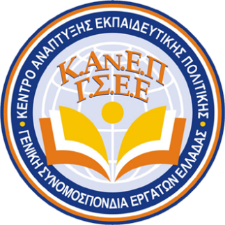 Ερ. Πόσο ικανοποιητικά καλύπτουν τις ανάγκες αυτές στην ακόλουθη κλίμακα;
Στάσεις & απόψεις γονέων και νέων για τα Κέντρα Ξένων Γλωσσών
Η  οργανωμένη φροντιστηριακή εκπαίδευση στην  σύγχρονη Ελλάδα
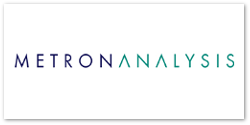 Διεξαγωγή έρευνας: Metron Analysis
Ανάθεση: ΚΑΝΕΠ/ΓΣΕΕ
33
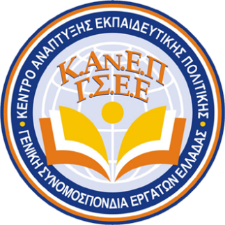 Ερ. Σε ποιο βαθμό συμφωνείτε ή διαφωνείτε με τις παρακάτω προτάσεις για τα Κέντρα Ξένων Γλωσσών;
top2box
top2box
71%
78%
54%
63%
48%
59%
42%
45%
Στάσεις & απόψεις γονέων και νέων για τα Κέντρα Ξένων Γλωσσών
Η  οργανωμένη φροντιστηριακή εκπαίδευση στην  σύγχρονη Ελλάδα
36%
41%
31%
33%
26%
30%
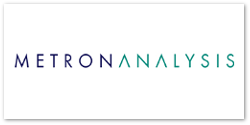 Διεξαγωγή έρευνας: Metron Analysis
Ανάθεση: ΚΑΝΕΠ/ΓΣΕΕ
34
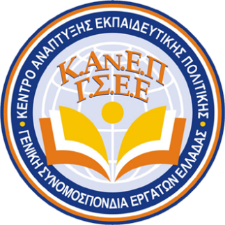 Ερ. Ποια είναι τα πλεονεκτήματα των Κέντρων Ξένων Γλωσσών συγκριτικά με τα ιδιαίτερα μαθήματα;
Πολλαπλή/Έως δύο απαντήσεις
Στάσεις & απόψεις γονέων και νέων για τα Κέντρα Ξένων Γλωσσών
Η  οργανωμένη φροντιστηριακή εκπαίδευση στην  σύγχρονη Ελλάδα
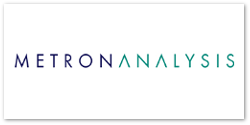 Διεξαγωγή έρευνας: Metron Analysis
Ανάθεση: ΚΑΝΕΠ/ΓΣΕΕ
35
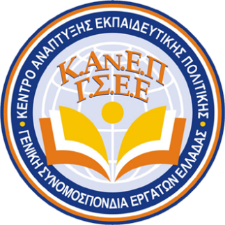 Ερ. Ποια είναι τα πλεονεκτήματα των ιδιαιτέρων μαθημάτων συγκριτικά με τα Κέντρα Ξένων Γλωσσών;Πολλαπλή/Έως δύο απαντήσεις
Στάσεις & απόψεις γονέων και νέων για τα Κέντρα Ξένων Γλωσσών
Η  οργανωμένη φροντιστηριακή εκπαίδευση στην  σύγχρονη Ελλάδα
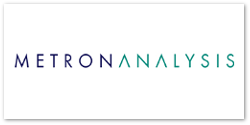 *εσωστρεφείς, με μαθησιακές δυσκολίες ή δυνατοί μαθητές
Διεξαγωγή έρευνας: Metron Analysis
Ανάθεση: ΚΑΝΕΠ/ΓΣΕΕ
36
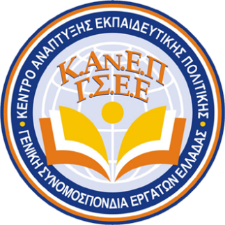 Ερ. Σε ποιο βαθμό συμφωνείτε ή διαφωνείτε με τις παρακάτω προτάσεις για τα Κέντρα Ξένων Γλωσσών;
top2box
top2box
58%
50%
69%
67%
Στάσεις & απόψεις γονέων και νέων για τα Κέντρα Ξένων Γλωσσών
Η  οργανωμένη φροντιστηριακή εκπαίδευση στην  σύγχρονη Ελλάδα
29%
28%
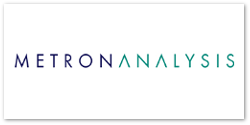 Διεξαγωγή έρευνας: Metron Analysis
Ανάθεση: ΚΑΝΕΠ/ΓΣΕΕ
37
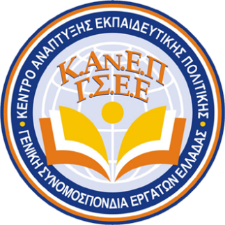 Η σχέση του ΚΞΓ με το σχολείο: Διαβάθμιση
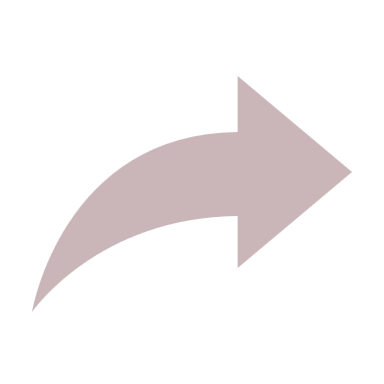 Το ΚΞΛ αποτελεί εντελώς αυτόνομο φορέα εκμάθηση σε σχέση με το Σχολείο
Το δημόσιο σχολείο
γίνεται αντιληπτό ως «οδηγός»…
…γιατί εισάγει την εκμάθηση της ξένης γλώσσας από μικρή ηλικία
αλλά τα δομικά του ελλείμματα δεν επιτρέπουν την ολοκληρωμένη εκμάθηση/πιστοποίηση της ξένης γλώσσας (πολυπληθή τμήματα, ανεπαρκή βιβλία)
Το ΚΞΛ υποκαθιστά το Σχολείο
Σχολείο και ΚΞΓ λειτουργούν συμπληρωματικά
Στάσεις & απόψεις γονέων και νέων για τα Κέντρα Ξένων Γλωσσών
Το Κέντρο Ξένων Γλωσσών
Η  οργανωμένη φροντιστηριακή εκπαίδευση στην  σύγχρονη Ελλάδα
Πολλαπλοί ρόλοι ΚΞΓ
ακολουθεί διαφορετική ύλη και πρόγραμμα διδασκαλίας
έχει ορίζοντα την πιστοποίηση
αυτονομείται γρήγορα από το σχολείο
Μεγαλύτερες τάξεις, προσανατολισμός σε πιστοποίηση
Μικρότερες τάξεις
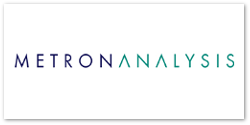 Διεξαγωγή έρευνας: Metron Analysis
Ανάθεση: ΚΑΝΕΠ/ΓΣΕΕ
38
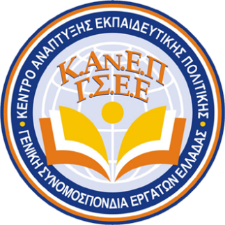 Ερ. Είστε υπέρ ή κατά στο να προετοιμάζει το δημόσιο σχολείο τους μαθητές για τις εξετάσεις του κρατικού πιστοποιητικού γλωσσομάθειας;
Στάσεις & απόψεις γονέων και νέων για τα Κέντρα Ξένων Γλωσσών
Η  οργανωμένη φροντιστηριακή εκπαίδευση στην  σύγχρονη Ελλάδα
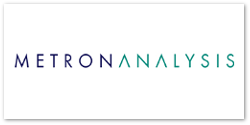 Διεξαγωγή έρευνας: Metron Analysis
Ανάθεση: ΚΑΝΕΠ/ΓΣΕΕ
39
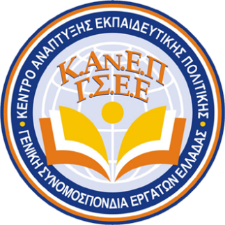 Ερ. Για ποιους λόγους επιλέξατε τα Κέντρα Ξένων Γλωσσών;Πολλαπλή/Έως δύο απαντήσεις
Στάσεις & απόψεις γονέων και νέων για τα Κέντρα Ξένων Γλωσσών
Η  οργανωμένη φροντιστηριακή εκπαίδευση στην  σύγχρονη Ελλάδα
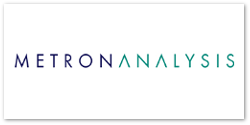 Διεξαγωγή έρευνας: Metron Analysis
Ανάθεση: ΚΑΝΕΠ/ΓΣΕΕ
40
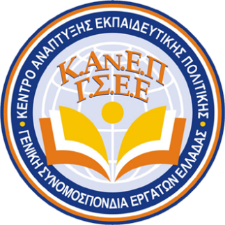 Ερ. Με ποια κριτήρια επιλέξατε το συγκεκριμένο Κέντρο Ξένων Γλωσσών;Πολλαπλή/Έως δύο απαντήσεις
Στάσεις & απόψεις γονέων και νέων για τα Κέντρα Ξένων Γλωσσών
Η  οργανωμένη φροντιστηριακή εκπαίδευση στην  σύγχρονη Ελλάδα
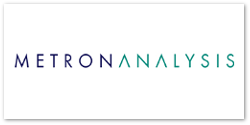 Διεξαγωγή έρευνας: Metron Analysis
Ανάθεση: ΚΑΝΕΠ/ΓΣΕΕ
41
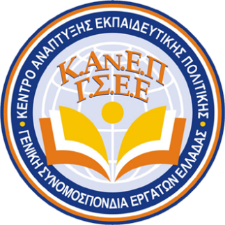 Ερ. Πόσο ικανοποιημένοι μείνατε συνολικά από την παρακολούθηση μαθημάτων στο Κέντρο Ξένων Γλωσσών;
Στάσεις & απόψεις γονέων και νέων για τα Κέντρα Ξένων Γλωσσών
Η  οργανωμένη φροντιστηριακή εκπαίδευση στην  σύγχρονη Ελλάδα
86%
79%
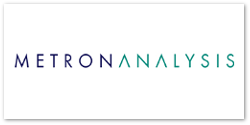 Διεξαγωγή έρευνας: Metron Analysis
Ανάθεση: ΚΑΝΕΠ/ΓΣΕΕ
42
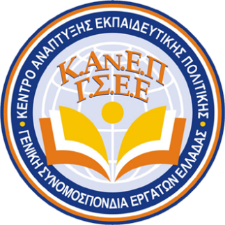 Ερ. Ειδικότερα πόσο ικανοποιημένοι μείνατε από τα ακόλουθα;
top2box
78%
77%
68%
Στάσεις & απόψεις γονέων και νέων για τα Κέντρα Ξένων Γλωσσών
Η  οργανωμένη φροντιστηριακή εκπαίδευση στην  σύγχρονη Ελλάδα
66%
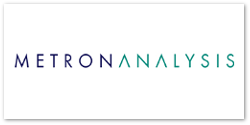 Διεξαγωγή έρευνας: Metron Analysis
Ανάθεση: ΚΑΝΕΠ/ΓΣΕΕ
Απόψεις εκπαιδευτικών εργαζομένων στα Κέντρα Ξένων Γλωσσών
05
Ποια είναι η επαγγελματική πραγματικότητα των εκπαιδευτικών που εργάζονται στα Κέντρα Ξένων Γλωσσών; Πώς αξιολογούν την ποιότητα της παρεχόμενης εκπαίδευσης και ποιες προκλήσεις αντιμετωπίζουν σε εργασιακό επίπεδο; Ποιος ρόλος αναγνωρίζεται στα ΚΞΓ από τους ίδιους, τους γονείς και τους φορείς εκπροσώπησης;
Η παρούσα ενότητα παρουσιάζει ευρήματα ποιοτικής έρευνας της Metron Analysis που φωτίζουν τις κοινωνικές, παιδαγωγικές και εργασιακές όψεις του θεσμού των Κέντρων Ξένων Γλωσσών στην Ελλάδα.
Απόψεις εκπαιδευτικών εργαζομένων στα Κέντρα Ξένων Γλωσσών
Η  οργανωμένη φροντιστηριακή εκπαίδευση στην  σύγχρονη Ελλάδα
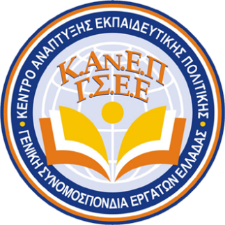 44
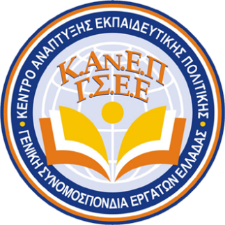 Ταυτότητα ποιοτικών ερευνών
Διεξαγωγή: Metron Analysis(*)
Ανάθεση: ΚΕΝΤΡΟ ΑΝΑΠΤΥΞΗΣ ΕΚΠΑΙΔΕΥΤΙΚΗΣ ΠΟΛΙΤΙΚΗΣ της ΓΣΕΕ (ΚΑΝΕΠ-ΓΣΕΕ)
Μεθοδολογία έρευνας: εις βάθος ατομικές συνεντεύξεις (IDIs) 
Συμμετέχοντες:
10 καθηγητές Κέντρων Ξένων Γλωσσών (6 Αττική (2 Αλυσίδα – 4 Μη Αλυσίδα), 4 Περιφέρεια (Μη Αλυσίδα))
3 Φορείς Εκπροσώπησης
Μεθοδολογία έρευνας: Focus groups
Συμμετέχοντες: 4 ομάδες γονέων (Α’ βάθμια Αττικής, Β’ βάθμια Αττικής, Α’ βάθμια Περιφέρειας, Β’ βάθμια Περιφέρειας)
Περίοδος διεξαγωγής: 10 Μαϊου έως 4 Σεπτεμβρίου 2023
Απόψεις εκπαιδευτικών εργαζομένων στα Κέντρα Ξένων Γλωσσών
Η  οργανωμένη φροντιστηριακή εκπαίδευση στην  σύγχρονη Ελλάδα
(*) Η Metron Analysis είναι μέλος των European Society of Opinion and Marketing Research, Marketing Research Society, World Association of Public Opinion Research και του Συλλόγου Εταιρειών Δημοσκοπήσεων και Έρευνας Αγοράς και τηρεί πιστά τους αντίστοιχους κώδικες και αρχές επαγγελματικής πρακτικής.
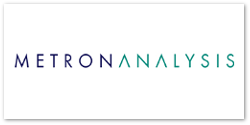 Διεξαγωγή έρευνας: Metron Analysis
Ανάθεση: ΚΑΝΕΠ/ΓΣΕΕ
45
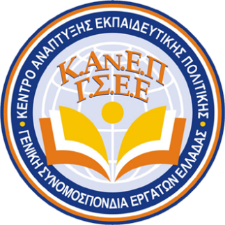 Εκπαιδευτικοί στα Κέντρα Ξένων Γλωσσών - Προφίλ
Παιδαγωγικά και δημογραφικά χαρακτηριστικά
Εργασιακό προφίλκαι επιλογές
Παιδαγωγικά και δημογραφικά χαρακτηριστικά
Νεότερης ηλικίας και δη γυναίκες
Μίνιμουμ πιστοποιημένων γνώσεων (μετά και την κατάργηση της «επάρκειας»)
Αλλά το πτυχίο ΑΕΙ δεν σημαίνει αναγκαστικά παιδαγωγική επάρκεια
Δύσκολα ωράρια
Χαμηλές απολαβές και επισφάλεια
Απόκτηση ενσήμων
Εργασιακή-παιδαγωγική εμπειρία
Απόψεις εκπαιδευτικών εργαζομένων στα Κέντρα Ξένων Γλωσσών
Η  οργανωμένη φροντιστηριακή εκπαίδευση στην  σύγχρονη Ελλάδα
Η φροντιστηριακή εκπαίδευση αντιμετωπίζεται από τους/τις εκπαιδευτικούς ως «προθάλαμος» μιας πιθανής και πιο προσδοκώμενης μετάβασης στην ιδιωτική ή/και δημόσια σχολική εκπαίδευση.
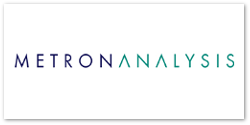 Διεξαγωγή έρευνας: Metron Analysis
Ανάθεση: ΚΑΝΕΠ/ΓΣΕΕ
46
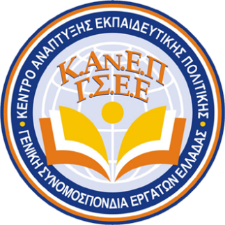 Εργασιακές σχέσεις στα Κέντρα Ξένων Γλωσσών
Εργασιακήπραγματικότητα
Βελτίωσηεργασιακών συνθηκών
Χαμηλές απολαβές
Μη αμειβόμενη εργασία (προετοιμασία μαθήματος)
Γκρίζες ζώνες (ανασφάλιστη/αδήλωτη εργασία, μη καταβολή δώρων/επιδομάτων, επισφάλεια)
Κατάργηση συλλογικών συμβάσεων
Ελλιπείς ελεγκτικοί μηχανισμοί
Καλύτερες αμοιβές
Αμοιβή της εργασίας πριν και μετά το μάθημα
Πιο προσωπική σχέση ιδιοκτήτη-εκπαιδευτικού
Ενίσχυση της κρατικής εποπτείας
Επαναφορά συλλογικών διαπραγματεύσεων
Συμβάσεις εργασίας που να καλύπτουν τις σημερινές εξελίξεις
Αναγνώριση προϋπηρεσίας
Φορείς
Απόψεις εκπαιδευτικών εργαζομένων στα Κέντρα Ξένων Γλωσσών
Η  οργανωμένη φροντιστηριακή εκπαίδευση στην  σύγχρονη Ελλάδα
Τα παραπάνω θα προϋπέθεταν αλλά και θα ενίσχυαν τη συλλογική οργάνωση των εργαζομένων, θα αποτελούσαν παράγοντα μεγαλύτερης εργασιακής σταθερότητας του ανθρώπινου δυναμικού.
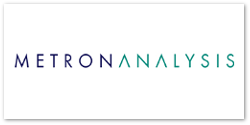 Διεξαγωγή έρευνας: Metron Analysis
Ανάθεση: ΚΑΝΕΠ/ΓΣΕΕ
47
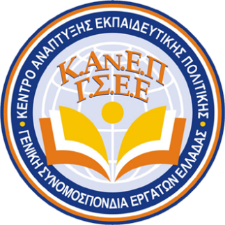 Κριτήρια ποιότητας Κέντρων Ξένων Γλωσσών
Για τους stakeholders (ιδίως εκπαιδευτικούς & γονείς) πρωταρχικό κριτήριο ποιότητας αποτελεί το ανθρώπινο δυναμικό.

Αλλά και:
ολιγομελή τμήματα (βασικό στοιχείο διαφοροποίησης από το δημόσιο σχολείο)
καινοτόμες διαδραστικές-βιωματικές μέθοδοι διδασκαλίας
σύγχρονο εκπαιδευτικό υλικό
σύγχρονα μέσα διδασκαλίας
ευχάριστο περιβάλλον (ειδικά για τις μικρότερες τάξεις)
Από εκεί και πέρα, κάθε ενδιαφερόμενο μέρος δίνει έμφαση σε διαστάσεις που αφορούν τη διάδρασή του με κάποιο άλλο:

Για τους γονείς βαραίνει η σχέση κόστους-αποδοτικότητας του ΚΞΓ
Για τους εκπαιδευτικούς η αρμονική σχέση με τη διοίκηση του ΚΞΓ αλλά και με τους γονείς
Για τους φορείς εκπροσώπησης η σχέση εμπιστοσύνης και αμοιβαίου σεβασμού εργαζομένων-εργοδοτών
Απόψεις εκπαιδευτικών εργαζομένων στα Κέντρα Ξένων Γλωσσών
Η  οργανωμένη φροντιστηριακή εκπαίδευση στην  σύγχρονη Ελλάδα
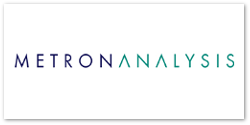 Διεξαγωγή έρευνας: Metron Analysis
Ανάθεση: ΚΑΝΕΠ/ΓΣΕΕ
48
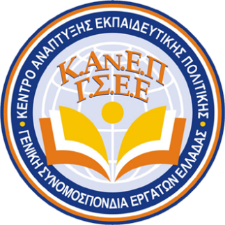 Αντιλαμβανόμενος ρόλος Κέντρων Ξένων Γλωσσών
Το ΚΞΓ είναι αυτόνομο από το σχολείο στον βαθμό που αναλαμβάνει πολλαπλούς ρόλους
Στήριξη παιδιού/γονέων
Παρέχει εκμάθηση βασικών γλωσσών
Οδηγεί στην πιστοποίηση (ανταποκρινόμενο και στις προσδοκίες γονέων)
Συμβάλλει στην κοινωνικοποίηση των (μικρών) μαθητών/τριών...
...και στον εντοπισμό μαθησιακών δυσκολιών
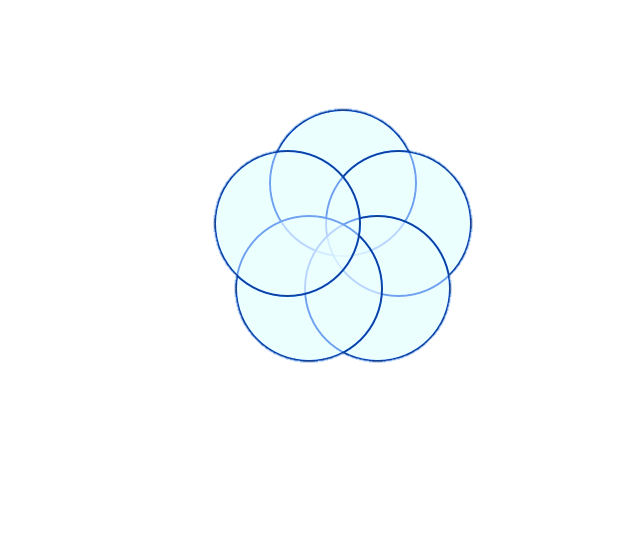 Εκμάθηση βασικών γλωσσών (ανήλικοι)
Κοινωνικοποίηση μαθητών
Απόψεις εκπαιδευτικών εργαζομένων στα Κέντρα Ξένων Γλωσσών
Η  οργανωμένη φροντιστηριακή εκπαίδευση στην  σύγχρονη Ελλάδα
Αλλά και παρέχει υπηρεσίες που δεν παρέχει το σχολείο
Λήψη πιστοποίησης
Εξειδικευμένη γνώση ξένης γλώσσας για σπουδές
Εκμάθηση γλωσσών πέρα από τις βασικές
Ξένη γλώσσα για σπουδές...
...ή για εργασία (ενήλικες)
Εκμάθηση ξένης γλώσσας για εργασία (ενήλικες)
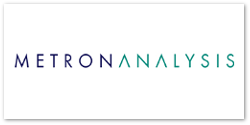 Διεξαγωγή έρευνας: Metron Analysis
Ανάθεση: ΚΑΝΕΠ/ΓΣΕΕ
49
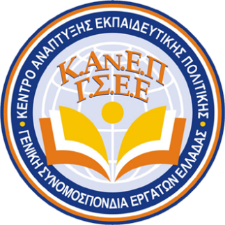 Κάλυψη αναγκών
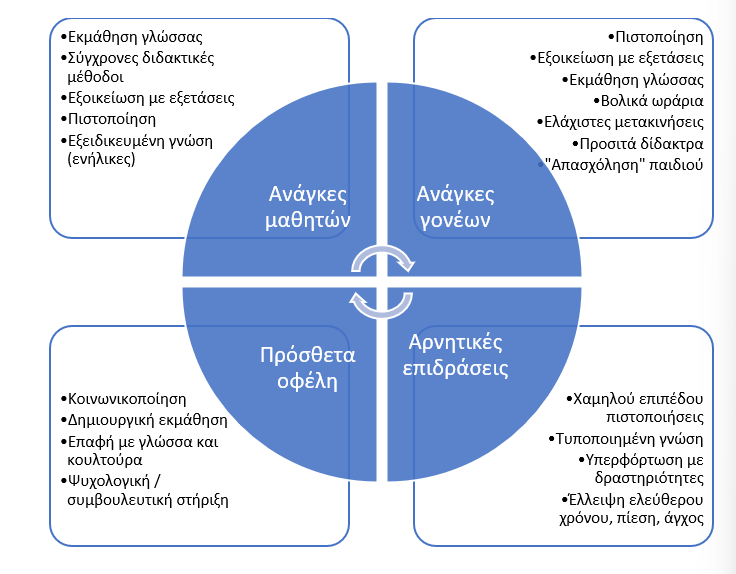 Το ΚΞΓ καλύπτει ανάγκες μαθητών/τριών και γονέων, που δεν ταυτίζονται πάντα
Έχει οφέλη πέρα από τα μαθησιακά, αλλά και αρνητικές επιδράσεις
Πιστοποιήσεις
Γονείς: αποδεκτό το χαμηλότερο επίπεδο πιστοποίησης, αφού σημαίνει ταχύτερη πιστοποίηση
Εκπαιδευτικοί, φορείς: σημαίνει χαμηλότερο επίπεδο εκπαίδευσης
Απόψεις εκπαιδευτικών εργαζομένων στα Κέντρα Ξένων Γλωσσών
Η  οργανωμένη φροντιστηριακή εκπαίδευση στην  σύγχρονη Ελλάδα
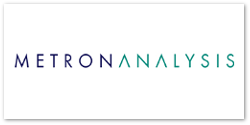 Διεξαγωγή έρευνας: Metron Analysis
Ανάθεση: ΚΑΝΕΠ/ΓΣΕΕ
50
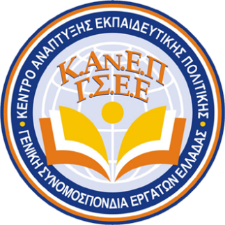 SWOT analysis
Σύγχρονες μέθοδοι και μέσα διδασκαλίας
Ολιγομελή τμήματα
Υψηλού επιπέδου εκπαιδευτικοί
Υποστήριξη του παιδιού (ψυχολογική, κοινωνική, μαθησιακή)
Οικονομικά πιο προσιτό από ανταγωνισμό
Κρατική εποπτεία (σε αντίθεση με ιδιαίτερο)
Ανταπόκριση σε ανάγκες οικογένειας (εκμάθηση, πιστοποίηση)
Τυποποιημένη γνώση με κύριο στόχο την πιστοποίηση
Υπερφόρτωση του παιδιού
Επισφαλείς εργασιακές σχέσεις
Υποχώρηση σε πιέσεις οικογένειας (γρήγορη πιστοποίηση)
Ανελαστική δαπάνη για το νοικοκυριό
Υπερπληθωρισμός πτυχίων
Πτώση της ποιότητας
Strengths
Weaknesses
Εμπεδωμένη ανάγκη η ξένη γλώσσα
Μη μεταρρύθμιση του σχολείου
Εξοικείωση παιδιών με νέες τεχνολογίες
Αδιαμφισβήτητη κυριαρχία αγγλικών
Μετασχηματισμός σε πολυχώρο δραστηριοτήτων
Ζήτηση για δευτερεύουσες  γλώσσες  για επαγγελματικούς λόγους
Τηλεκπαίδευση: βολική για οικογένεια, γεωγραφική επέκταση, προτιμάται από ενήλικες
Εκμάθηση 2ης-3ης γλώσσας σπάνια 
Μείωση πληθυσμού
Τεχνολογίες αυτόματης μετάφρασης
Πίεση οικογένειας
Μικρότερος χρόνος σπουδών (αγγλικά)
Αθέμιτος ανταγωνισμός από ιδιαίτερο
Δυσκολία εξεύρεσης προσωπικού
Τηλεκπαίδευση: διαδικτυακά μαθήματα, προτίμηση γονέων
Opportunities
Threats
Απόψεις εκπαιδευτικών εργαζομένων στα Κέντρα Ξένων Γλωσσών
Η  οργανωμένη φροντιστηριακή εκπαίδευση στην  σύγχρονη Ελλάδα
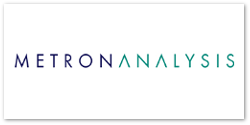 Διεξαγωγή έρευνας: Metron Analysis
Ανάθεση: ΚΑΝΕΠ/ΓΣΕΕ